Davisson & Germer Experiment
Name - Neha 
Class - Bsc. 3rd year 
Date – 20.05.2021
Government College Gurur
Davisson & Germer Experiment
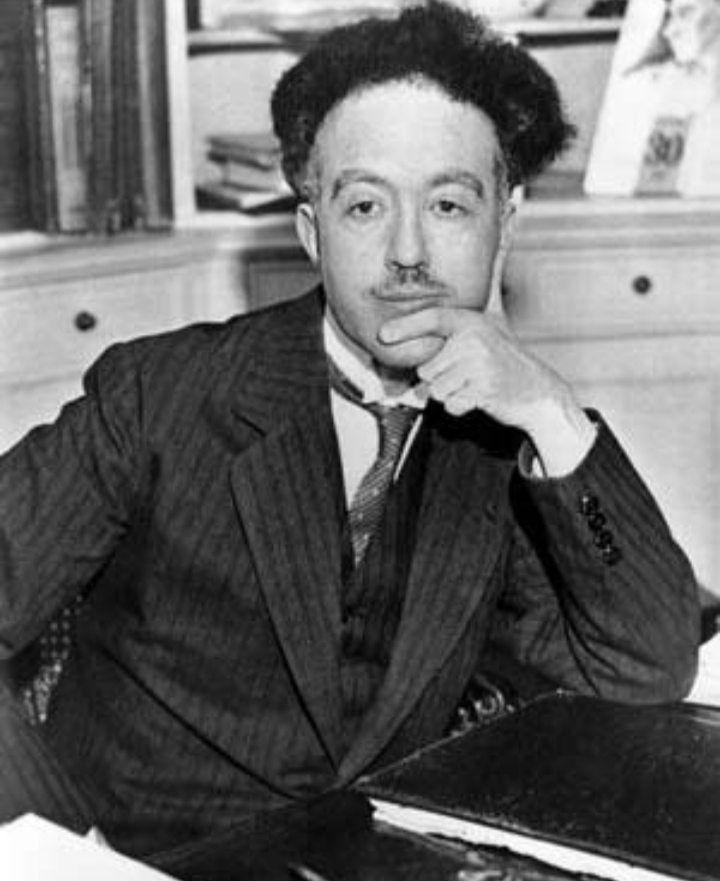 Louis de Broglie:-
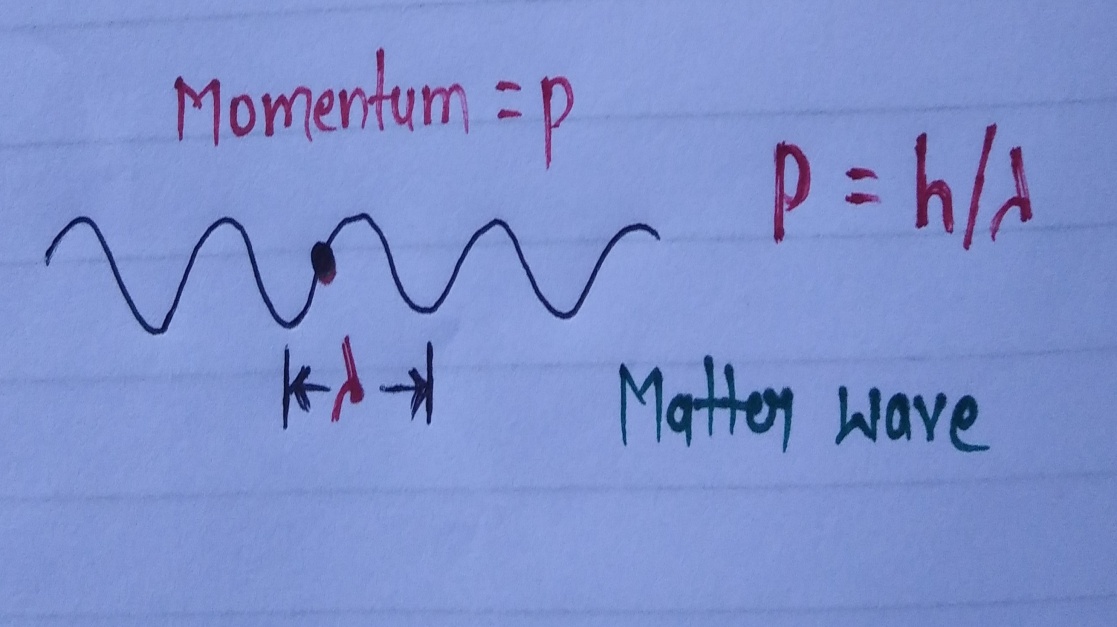 Walter Maurice Elsasser:-
1935 में उन्होंने भारी रेडियोधर्मी नाभिक में प्रोट्रॉन  और न्यूट्रॉन की बाध्यकारी ऊर्जा की गणना की| विग्नर, जेन्सेन और गोएपर्ट - मेयर को 1963 में  एल्सासर के प्रारंभिक सूत्रीकरण से विकसित  कार्य के लिए नोबेल मिला|

        Elsasser'sने 1926 में टिप्पणी की थी कि पदार्थ की तरंग जैसी प्रकृति की जांच क्रिस्टलीय ठोस पर इलेक्ट्रॉन प्रकीर्णन प्रयोगों द्वारा की जा सकती हैं, जिस प्रकार क्रिस्टलीय ठोसों पर एक्स-रे प्रकीर्णन प्रयोगों द्वारा एक्स -रे की तरंग जैसी प्रकृति की पुष्टि की गयी थी|
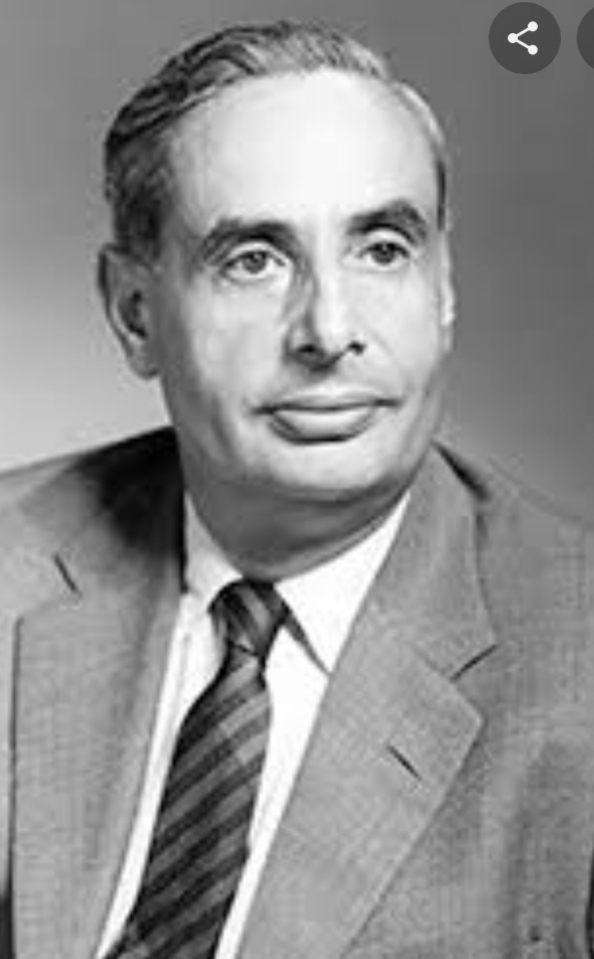 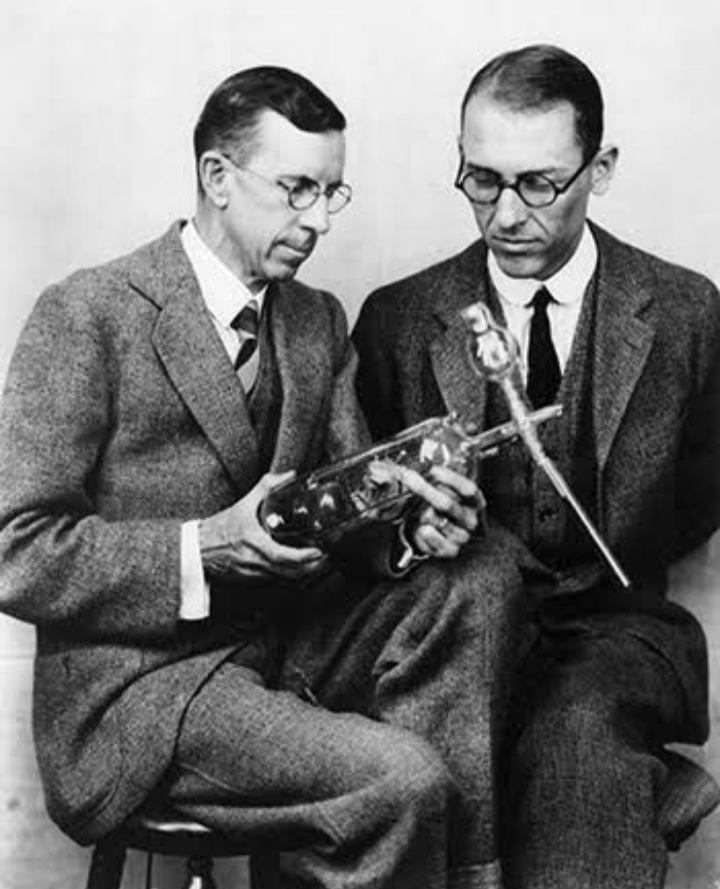 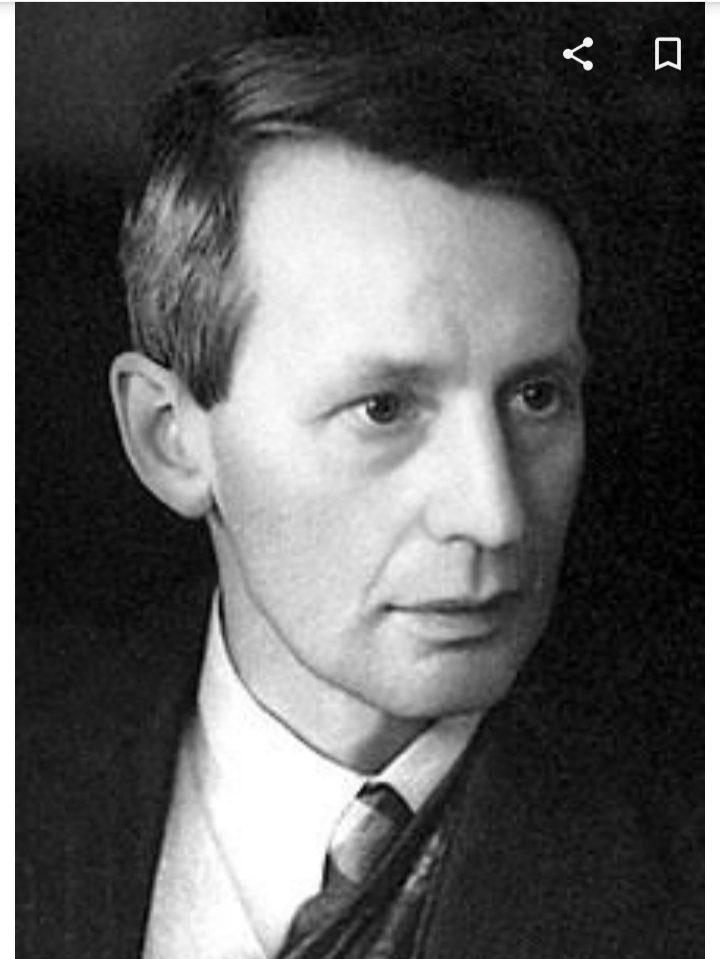 Davisson &Germer
George paget Thomson
Diagram:-
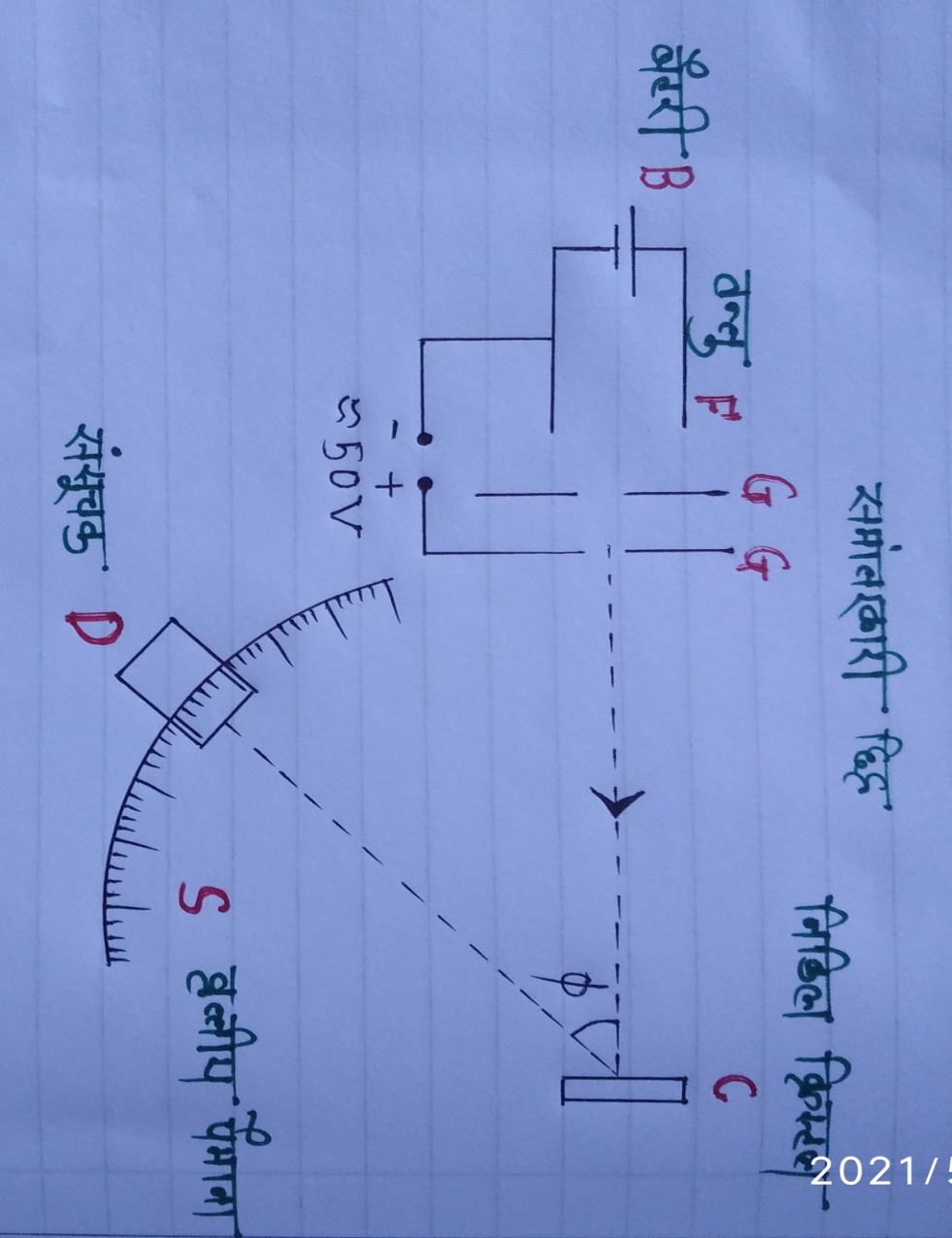 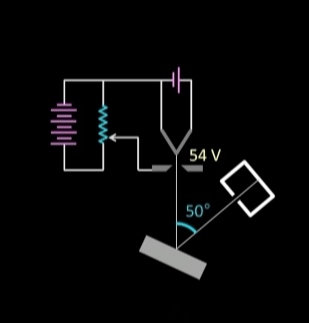 डेविसन तथा गरमर के प्रयोग का उपकरण
Graph:-
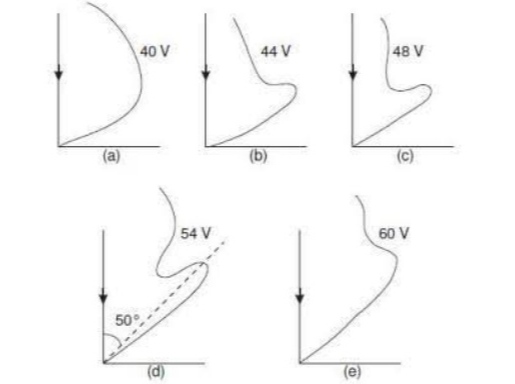 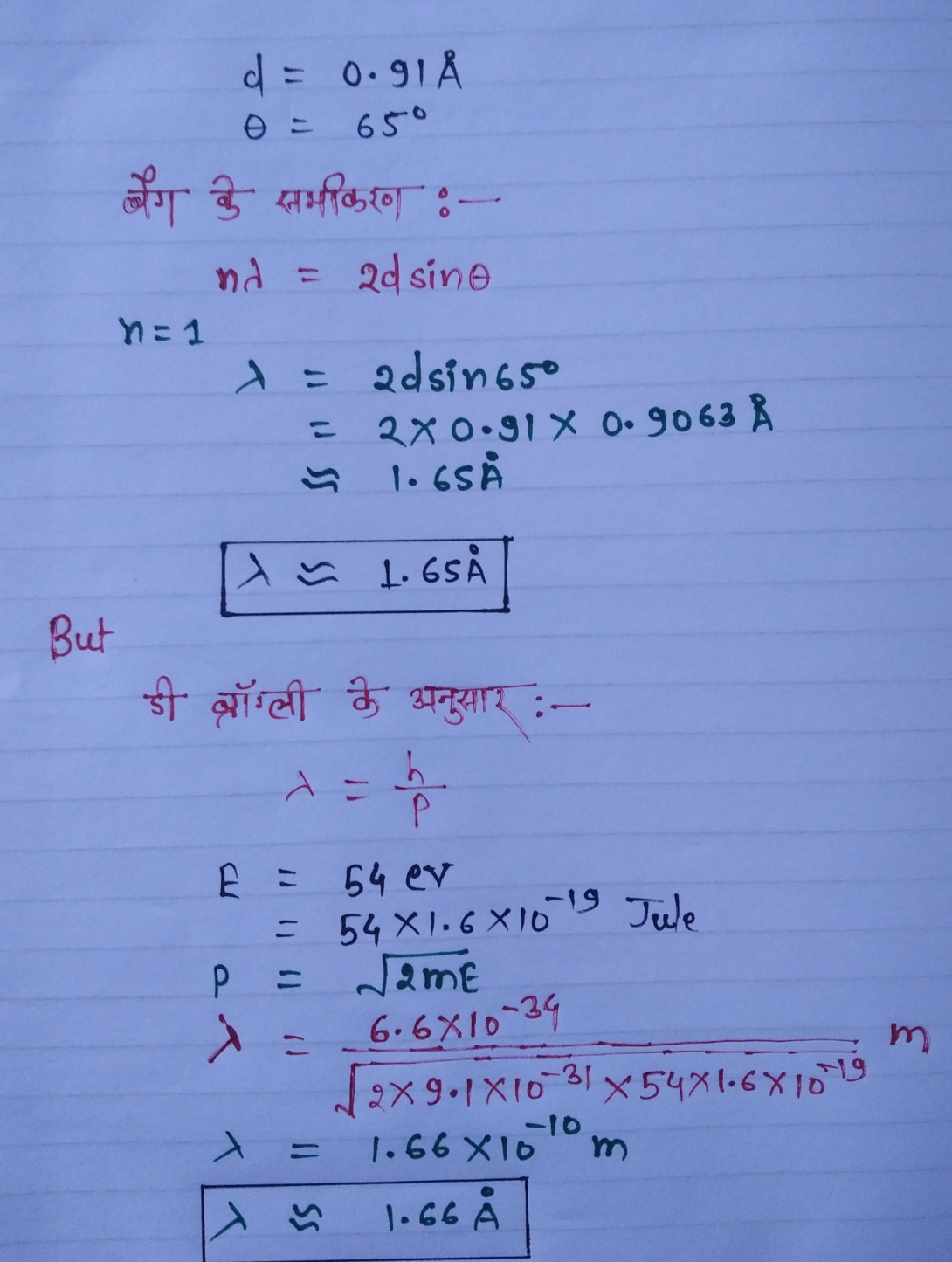 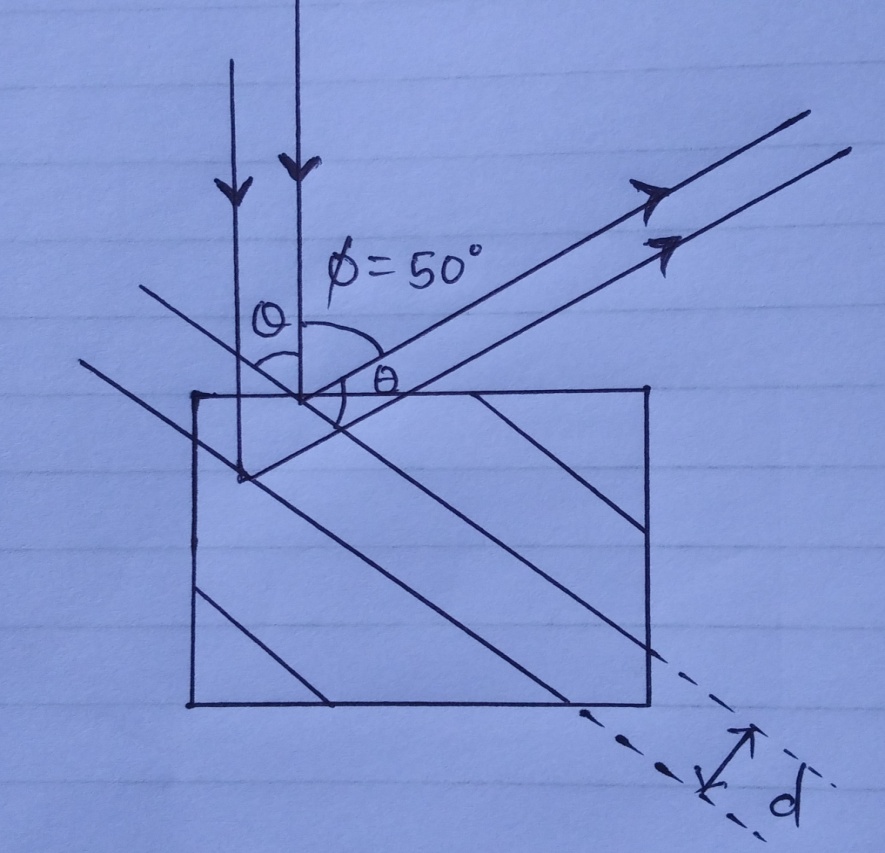 निकिल क्रिस्टल से विवर्तन
Thanks you..... 😊